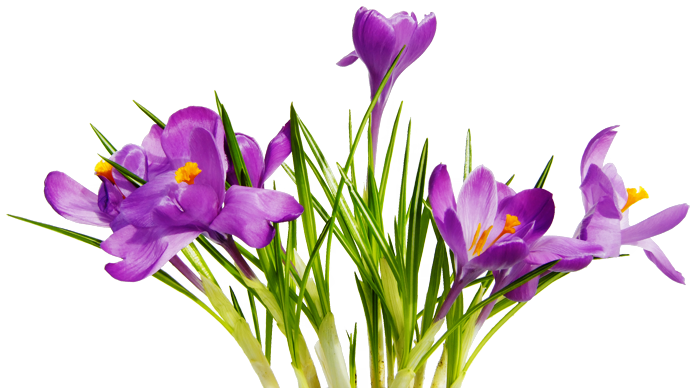 শিক্ষক পরিচিতি
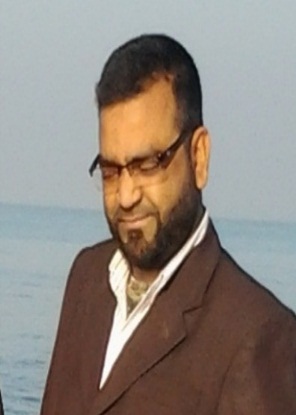 মোঃ মোকলেছ উদ্দিন 
সিনিয়র শিক্ষক
নান্দিয়া সাঙ্গুন আদর্শ দাখিল মাদ্রাসা
শ্রীপুর, গাজীপুর ৷
মোবাইল- 01715202812
ই-মেইল  - rmoklesuddin12@gmail.com
আজকের ক্লাসে  সবাইকে শুভেচ্ছা
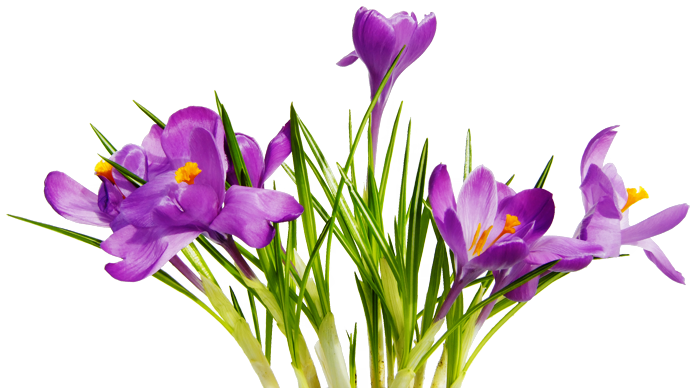 পাঠ পরিচিতি
শ্রেণি   : অষ্টম
বিষয়	: সাহিত্য কণিকা
পাঠ    : কবিতা
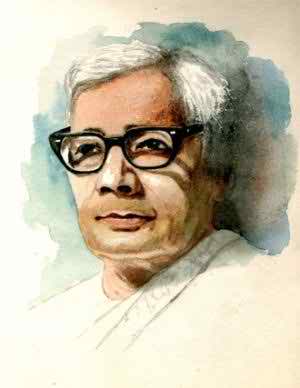 “নক্সী কাঁথার মাঠ‌” এর রচয়িতা কে?
জসীমউদ্‌দীন
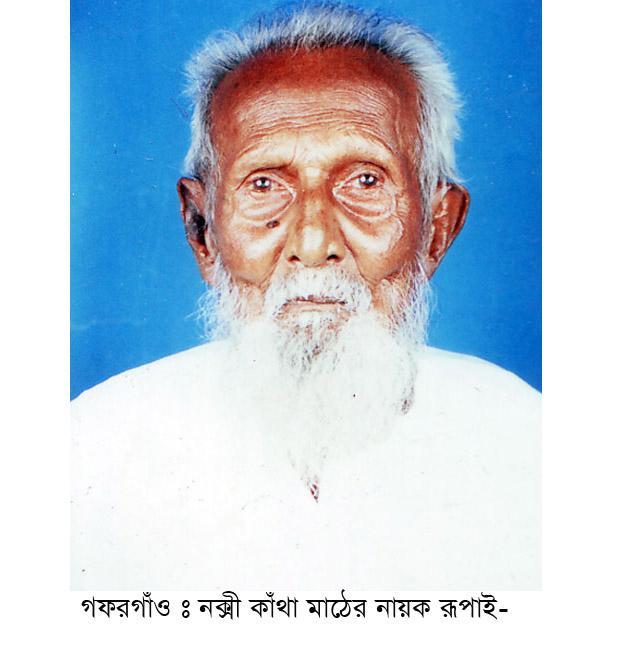 জসীমউদ্‌দীন “নক্সী কাঁথার মাঠ‌” কাকে উপলক্ষ্য করে রচনা করেছেন?
রুপাই
আজকের পাঠ..
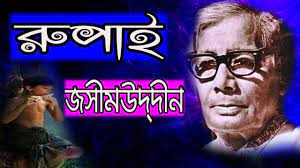 এই পাঠ শেষে শিক্ষার্থীরা .......
জসীমউদ্‌দীন এর পরিচয় বলতে পারবে।
প্রমিত উচ্চারণে কবিতাটি আবৃত্তি করতে পারবে।
কিছু নতুন শব্দের অর্থ বলতে পারবে।
রুপাই কবিতার আলোকে গ্রাম বাংলার রুপবৈচিত্র ব্যাখ্যা করতে পারবে।
কবি পরিচিতি
শিক্ষাজীবনঃ ১৯৩১ সালে কলকাতা বিশ্ববিদ্যালয় থেকে বাংলা ভাষা ও বাংলা সাহিত্যে এম.এ. পাস করেন।
জন্মঃ ১৯০৩ সালে ফরিদপুর জেলায় তাম্বুলখান গ্রামে।
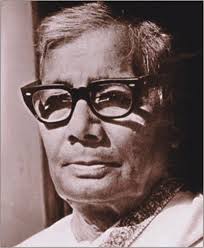 তাঁর উল্লেখযোগ্য গাথাকাব্যঃ নকসী কাঁথার মাঠ, সোজন 
বাদিয়ার ঘাট,
কাব্যগ্রন্থঃ রাখালী, বালুচর, মাটির কান্না, নাটকঃ বেদের মেয়ে
উপন্যাসঃ বোবা কাহিনী ইত্যাদি।
তিনি বিশ্ববিদ্যালয়ে  পড়ার সময়‘কবর’কবিতা
লিখে বিশেষভাবে প্রশংসিত হয়েছিলেন।
জসীম উদ্দীন
কবি পরিচিতি
বিশ্বভারতী বিশ্ববিদ্যালয় থেকে তিনি সম্মানসূচক ডি.লিট ডিগ্রি এবং
বাংলাদেশ সরকারের একুশে পদক পেয়েছেন।
উপাধি-পল্লিকবি ।
কর্মজীবনঃ প্রথমে তিনি ঢাকা বিশ্ববিদ্যালয়ে অধ্যাপনা করেন , পরে তিনি সরকারের তথ্য ও প্রচার বিভাগে উচ্চপদে যোগ দেন।
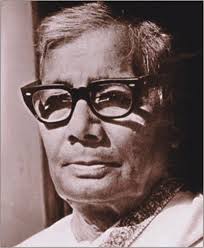 জসীম উদ্দীন
মৃত্যু: ১৯৭৬ খ্রিষ্টাব্দে ১৩ই মার্চ ঢাকায় তিনি মৃত্যু বরণ করেন।
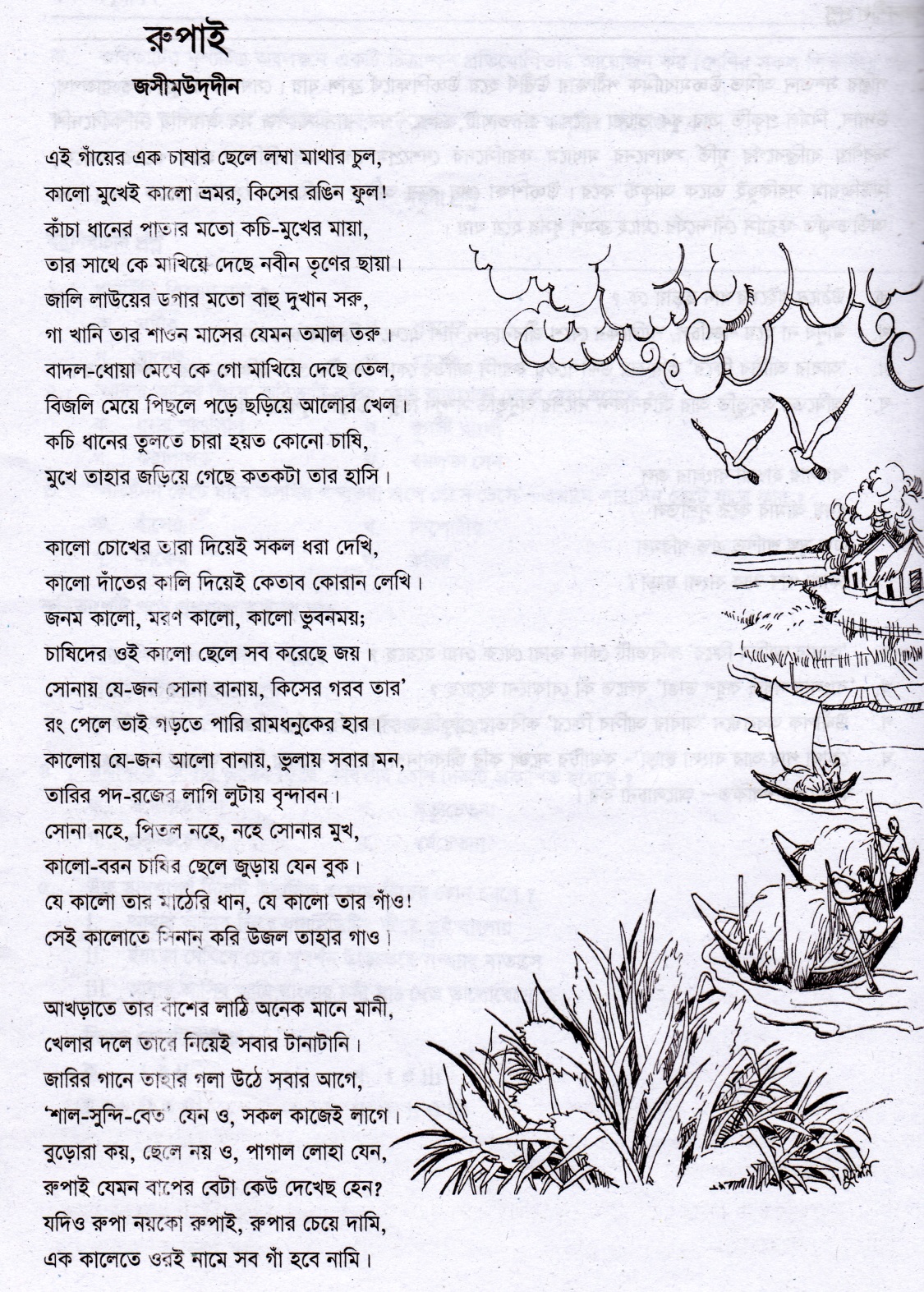 নতুন শব্দ
ভ্রমর
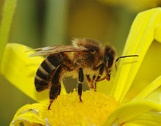 ভোমরা, মৌমাছি
নতুন ঘাস বা দূর্বা
নবীন তৃণ
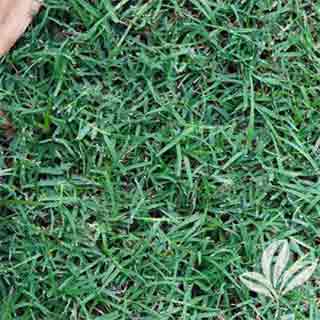 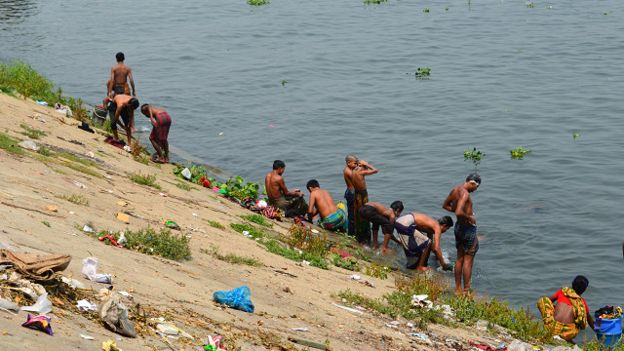 স্নান, গোসল
সিনান্
নতুন শব্দ
কচি, সদ্য অঙ্কুরিত
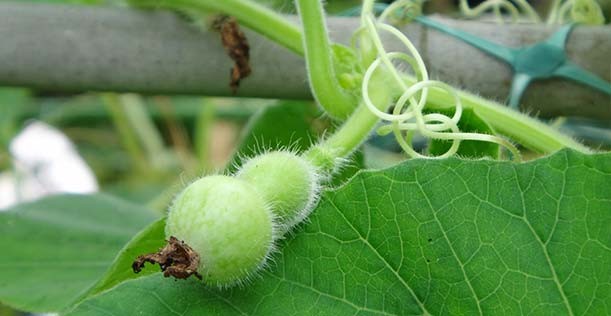 জালি
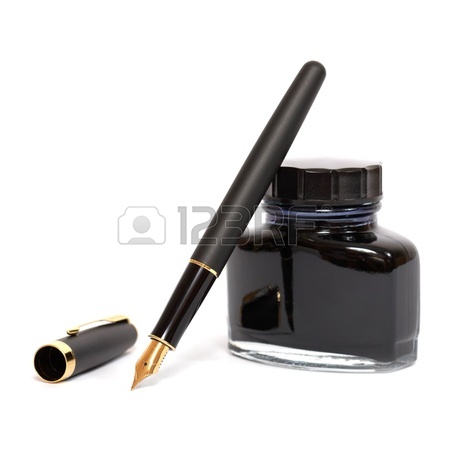 দোয়াত
কালো দাত
ইস্পাত, ইস্পাত যুক্ত কঠিন লোহা
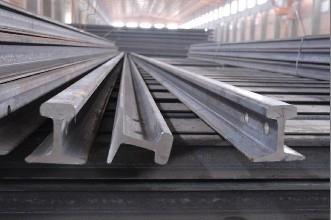 পাগাল
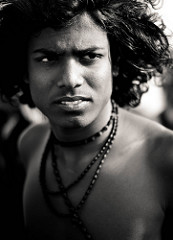 কবি কিভাবে রুপাই এর পরিচয় দিয়েছেন?
এই গাঁয়ের এক চাষার ছেলে লম্বা মাথার চুল,
কালো মুখেই কালো ভ্রমর, কিসের রঙিন ফুল!
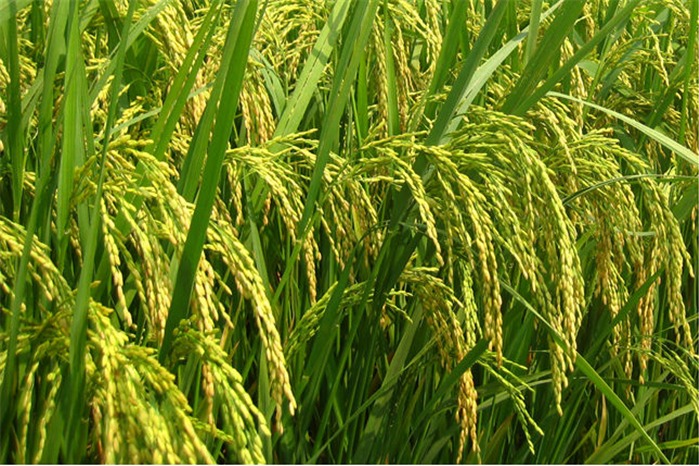 কবি কিভাবে কাঁচা ধানের সাথে রুপাই এর তুলনা করেছেন?
কাঁচা ধানের পাতার মতো কচি-মুখের মায়া,
তার সাথে কে মাখিয়ে দেছে নবীন তৃণের ছায়া।
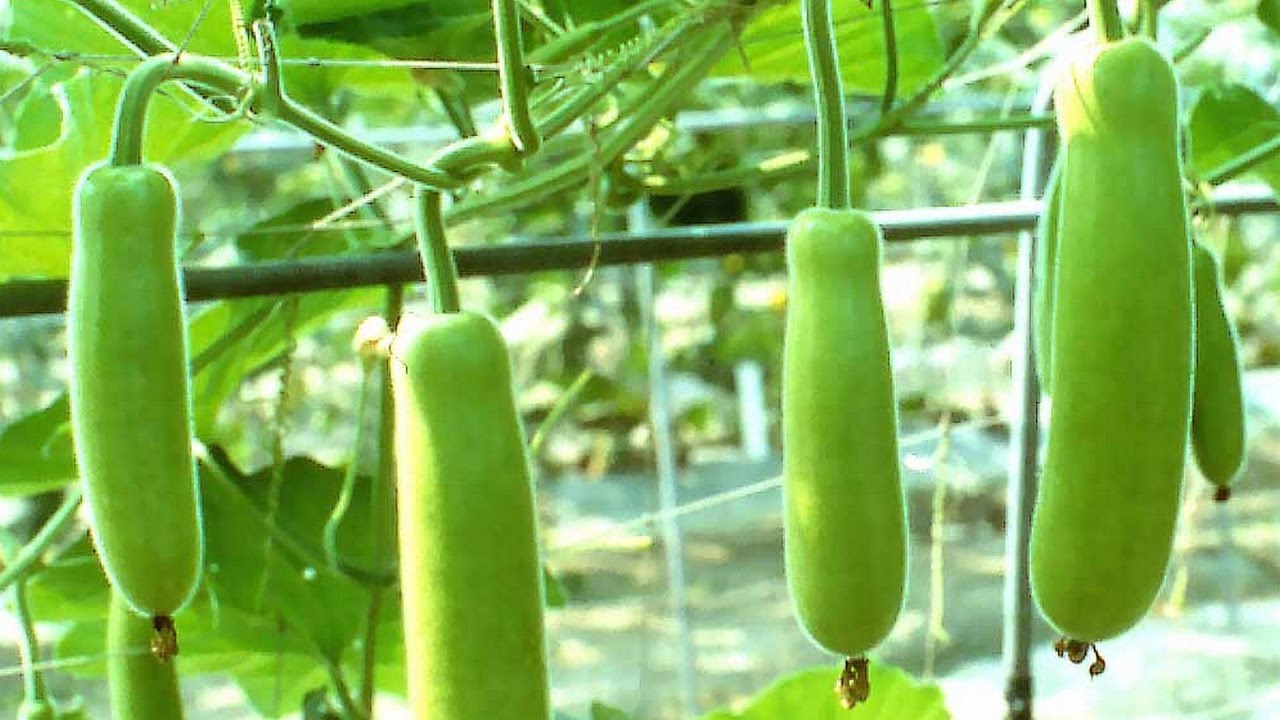 কবি কিভাবে জালি লাউয়ের সাথে রুপাই এর তুলনা করেছেন?
জালি লাউয়ের ডগার মতো বাহু দুখান সরু,
গা খানি তার শাওন মাসের যেমন তমাল তরু।
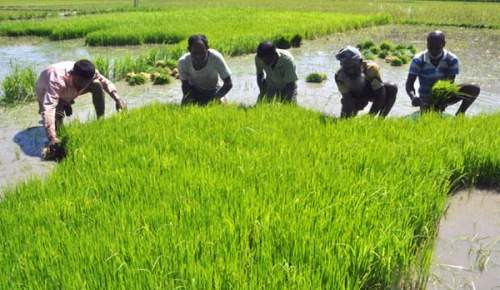 কবি ধানের চারার সাথে কিসের তুলনা করেছেন?
কচি ধানের তুলতে চারা হয়ত কোনো চাষি,
মুখে তাহার জড়িয়ে গেছে কতকটা তার হাসি।
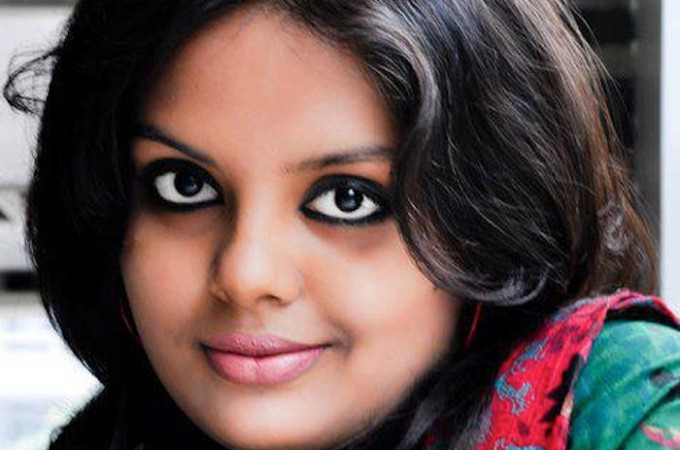 কালো সম্পর্কে কবি
 কী বলেছেন?
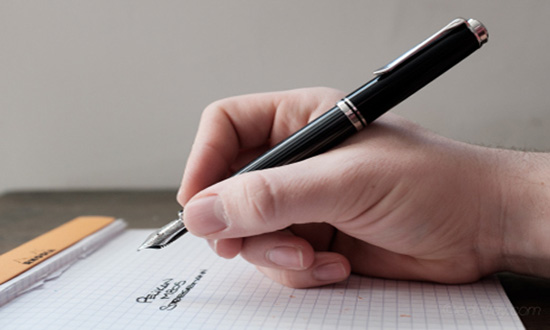 কালো চোখের তারা দিয়েই সকল ধরা দেখি,
কালো দাতের কালি দিয়েই কেতাব কোরান লেখি।
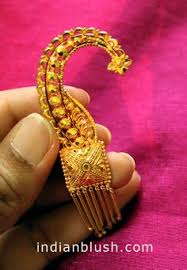 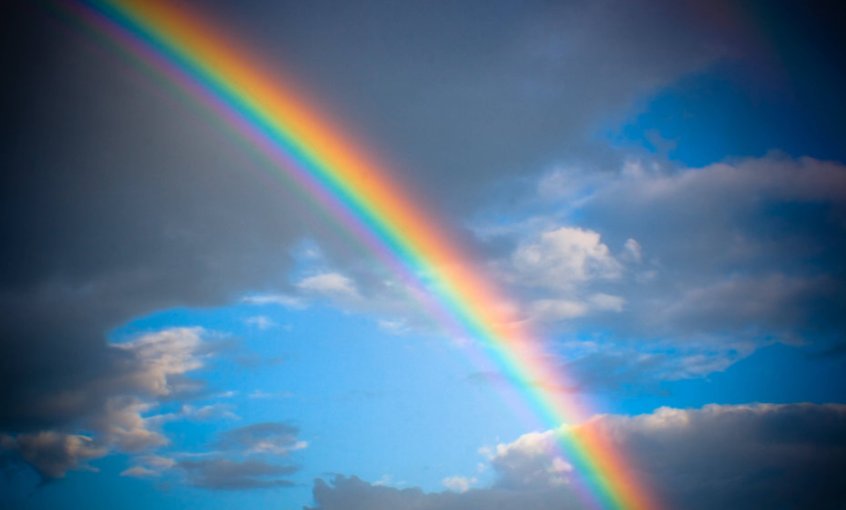 কবি রামধনুকের হার সম্পর্কে কী বলেছেন?
সোনায় যে-জন সোনা বানায়, কিসের গরব তার,
রং পেলে ভাই গড়তে পারি রামধনুকের হার।
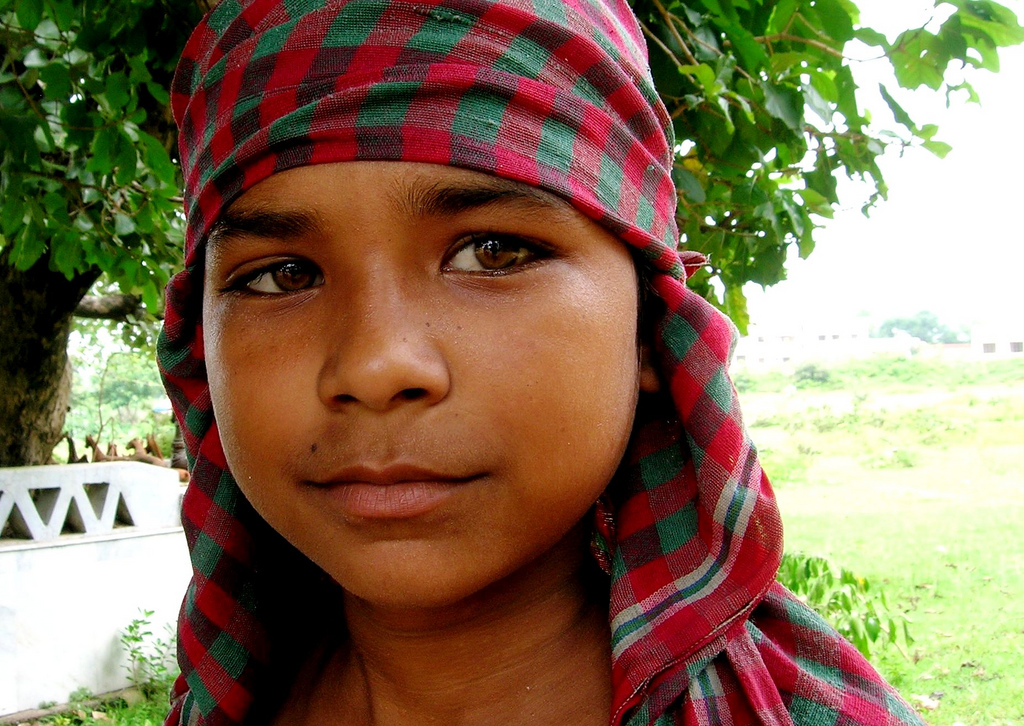 কবি সোনা পিতলের সঙ্গে কিসের তুলনা করেছেন?
সোনা নহে, পিতল নহে, নহে সোনার মুখ,
কালো-বরন চাষির ছেলে জুড়ায় যেন বুক।
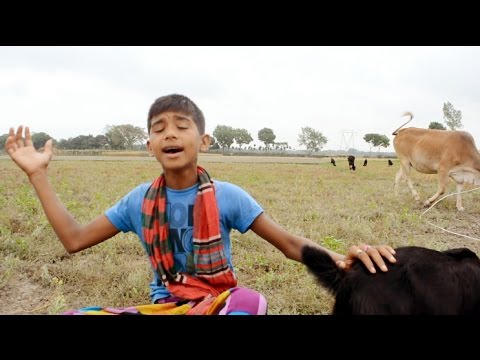 কবির মতে রুপাই কেমন গায়ক ছিলেন?
জারি গানে তাহার গলা উঠে সবার আগে,
‘শাল-সুন্দি-বেত’ যেন ও, সকল কাজেই লাগে।
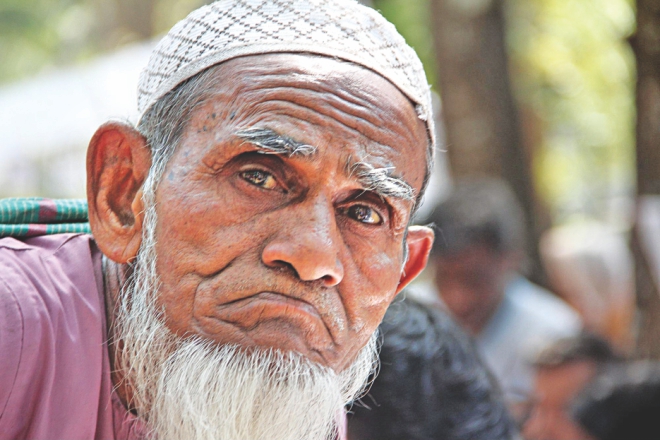 বুড়োরা রুপাই সম্পর্কে কী বলেছেন?
বুড়োরা কয়, ছেলে নয় ও, পাগাল লোহা যেন,
রুপাই যেমন বাপের বেটা কেউ দেখেছ হেন?
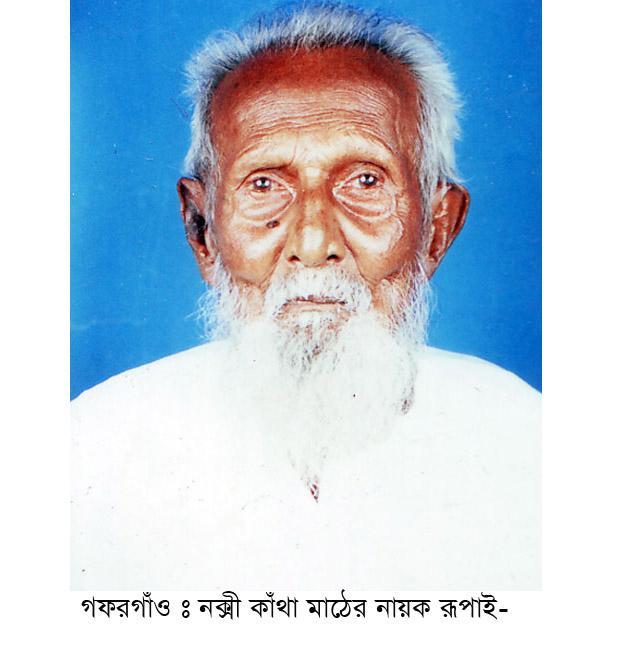 কবি রূপাই সম্পর্কে সর্বশেষ কী বলেছেন?
যদিও রুপা নয়কো রুপাই, রুপার চেয়ে দামি,
এক কালেতে ওরই নামে সব গাঁ হবে নামি।
একক কাজ
জালি, সিনান্, কালো দাত
শব্দগুলি ব্যবহারের মাধ্যমে ২টি করে বাক্য রচনা কর।
দলীয় কাজ
রুপাইয়ের কর্মদক্ষতার বর্ণনা দাও?
ক এবং গ দল
রুপাইয়ের বাহুকে কীসের সাথে তুরনা করা হয়েছে?
খ এবং ঘ দল
[Speaker Notes: শিক্ষার্থীদেরকে ক, খ, গ, ঘ এই চারটি দলে বিভক্ত করে ক ও গ দলকে প্রথম কাজটি এবং খ ও ঘ দলকে ২য় কাজটি করার জন্য বলতে হবে।  শিক্ষক প্রত্যেক দলের কাছে গিয়ে তাদের দলীয় কাজের তদারকী করবেন এবং দলনেতার কাছথেকে কাজ জমা নিয়ে মূল্যায়ন করবেন।]
মূল্যায়ন
 রুপাই কে ছিলেন?
 চাষির ছেলের ‘গা-খানি’ দেখতে কেমন?
 ‘যদিও রুপা নয়কো রুপাই, রুপার চেয়ে দামি’- ব্যাখ্যা কর।
মূল্যায়ন
১. জসীমউদ্‌দীন কত সালে জন্ম গ্রহন করেন?
(খ) ১৯০৩
(ক) ১৮৮৯
(ঘ) ১৯৭৬
(গ) ১৯৭২
২. জসীমউদ্দদীন কত সালে এম.এ পাশ করেন?
(খ) ১৯৫৮
(ক) ১৯৭১
(গ) ১৯৩১
(ঘ) ১৯৬৫
বাড়ির কাজ
রুপাই কবিতার মূলভাব ব্যাখ্যা কর।
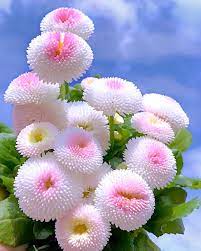 ধন্যবাদ